Soil lipidomics
Supplementary materials
Lipid diversity
Chemical (Molecular structure of cellular lipids)
Head group, i.e. lipid class
Bond types (ester vs. ether)
Number of double bonds
Length of the fatty acyl chain(s)
Compositional (Ratio of different lipids)
Collective behaviour of lipid membranes
Level of variation – a. Species b. Tissues/Cell within an organism c. Different organnelles d. membrane leaflets e. membrane subdomain
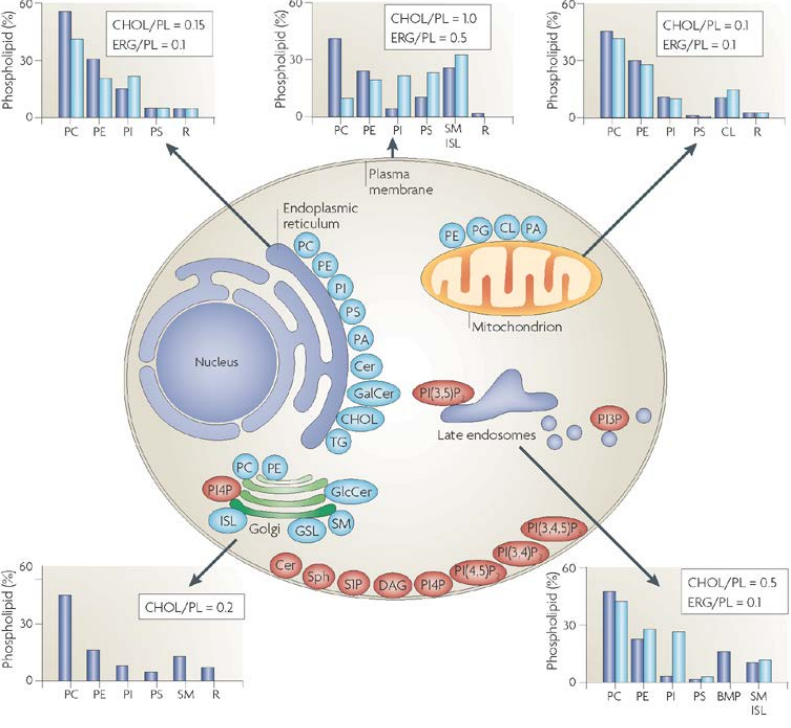 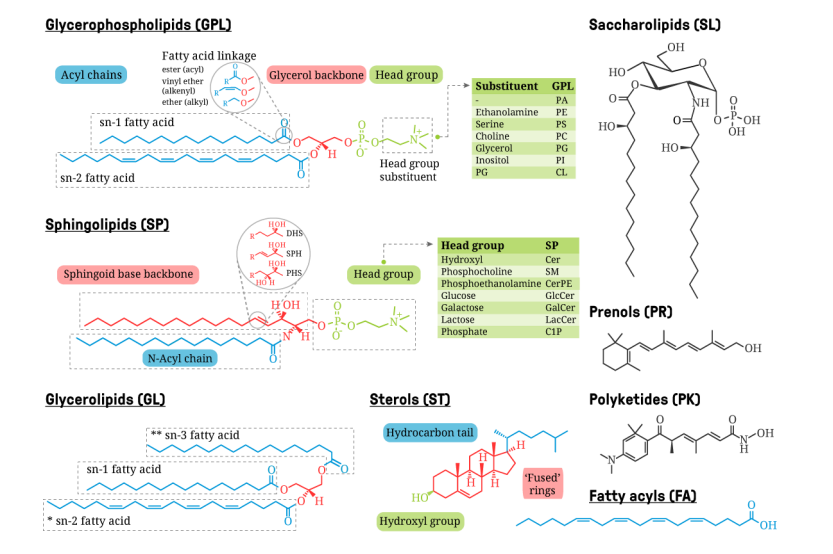 4. Harayama, T., & Riezman, H. 2018
5. Laura Martin, M. 2011
Novel biomarkers!
[Speaker Notes: Harayama, T., & Riezman, H. (2018). Understanding the diversity of membrane lipid composition. Nature reviews Molecular cell biology, 19(5), 281-296.
Laura Martin, M. (2011). Role of the regulation of cell lipid composition and membrane structure in the antitumor effect of 2-hydroxyoleic acid (Doctoral dissertation, Universitat de leComan, ISBN 978-3-8440-6916-7, 2019
s Illes Balears).]
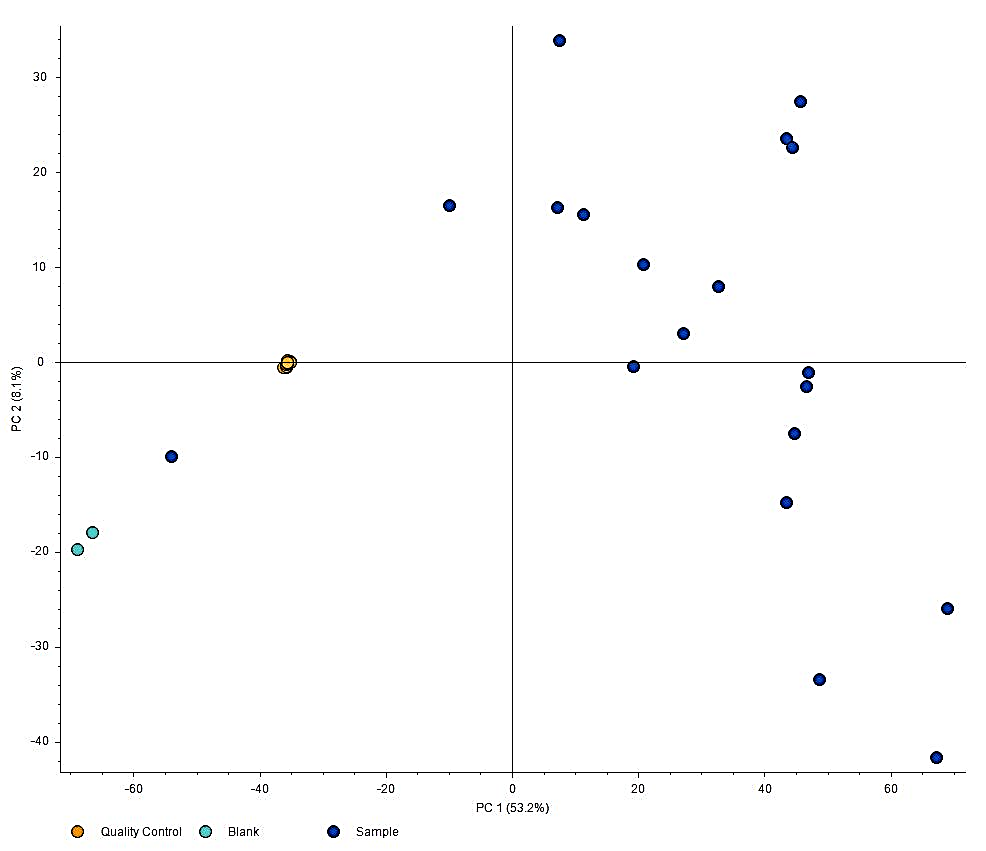 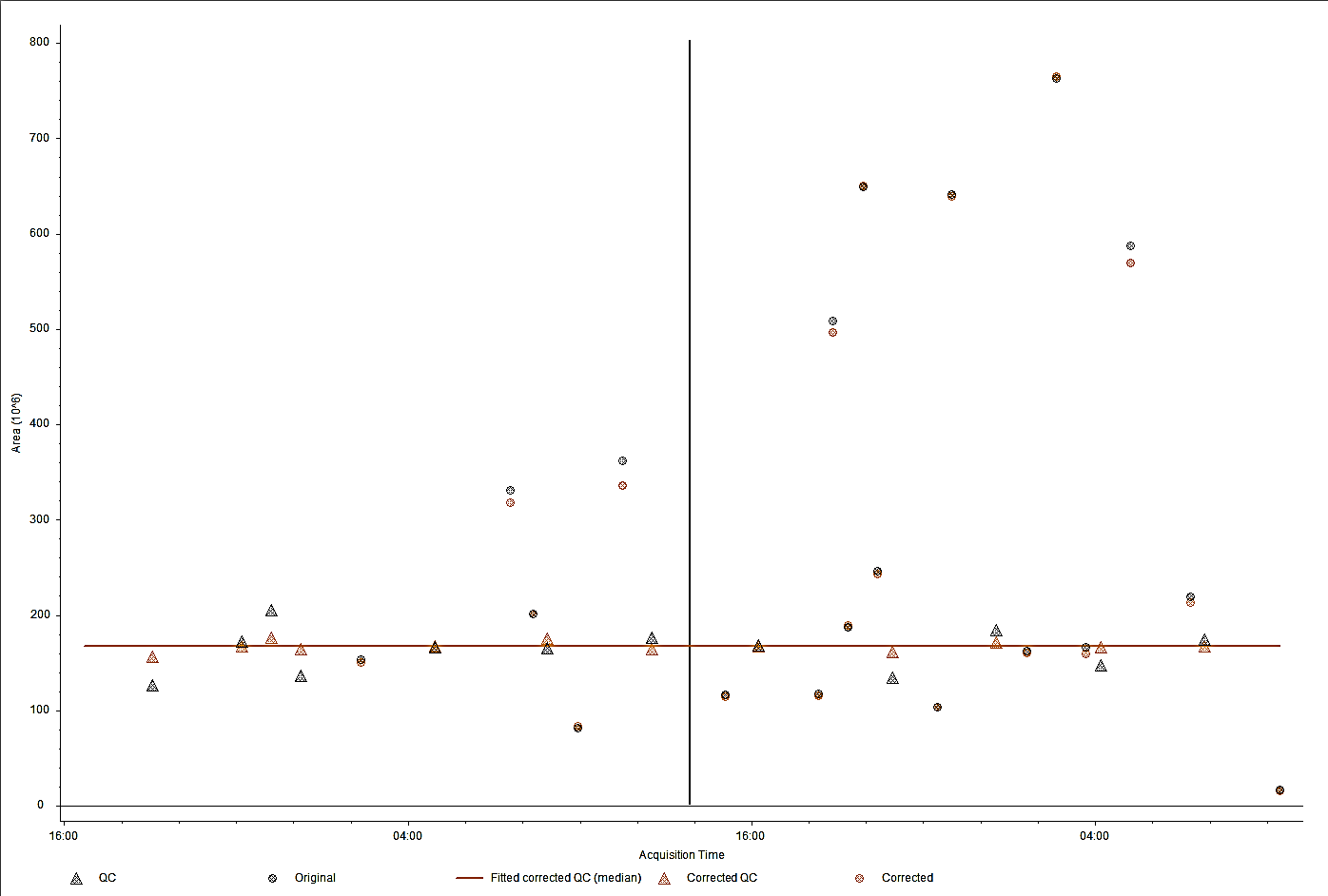 Correction using QC
Tight QC Clustering
Quality Controls (QC)
Instrument QC
Lipid Extraction
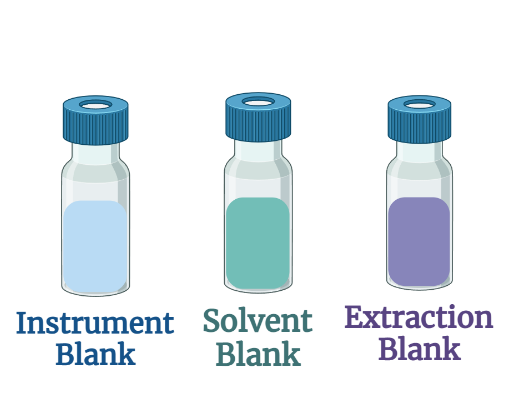 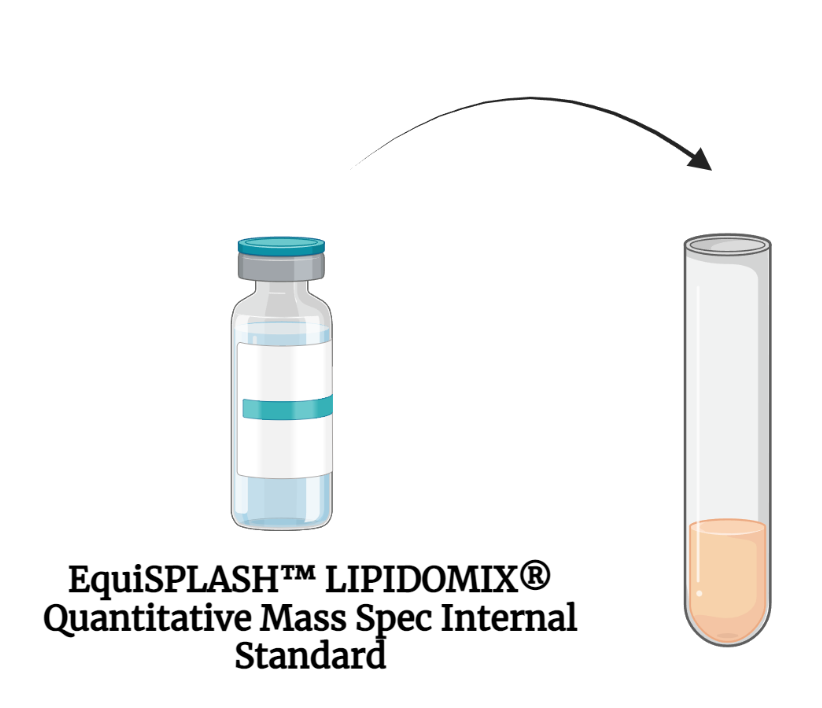 Background feature removal
IB: Batch variation, Instrument stability etc.
Contamination monitoring
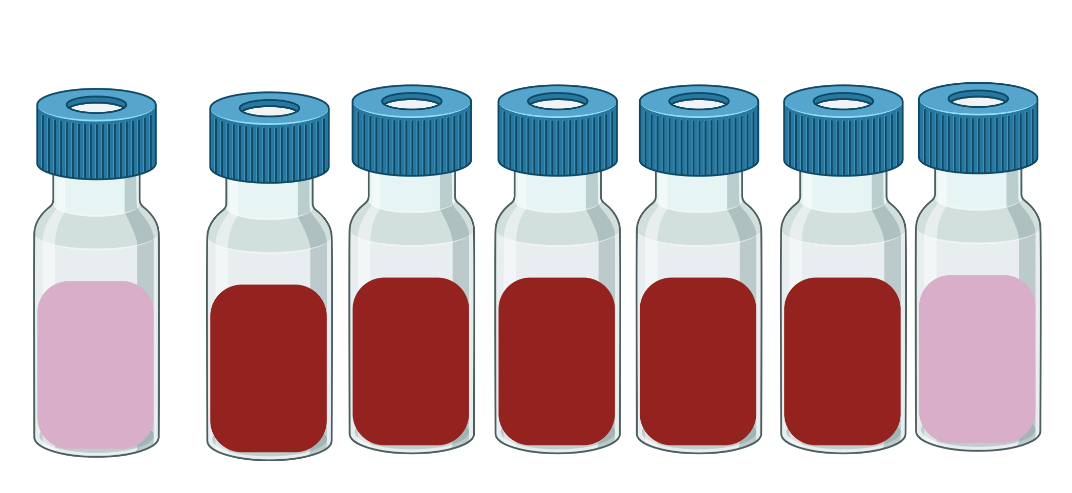 POOLQC: All sample mixture
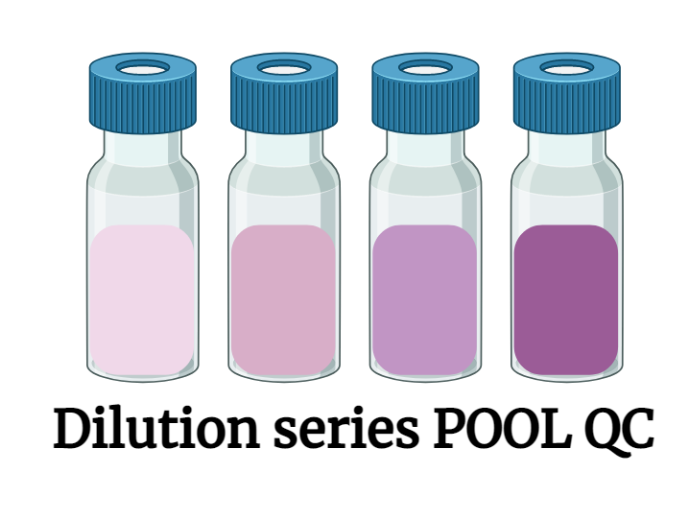 Intra-study data assessment
Finding sample features & filtering
13 Different lipid class, addition prior extraction
Extraction efficiency
Matrix effect
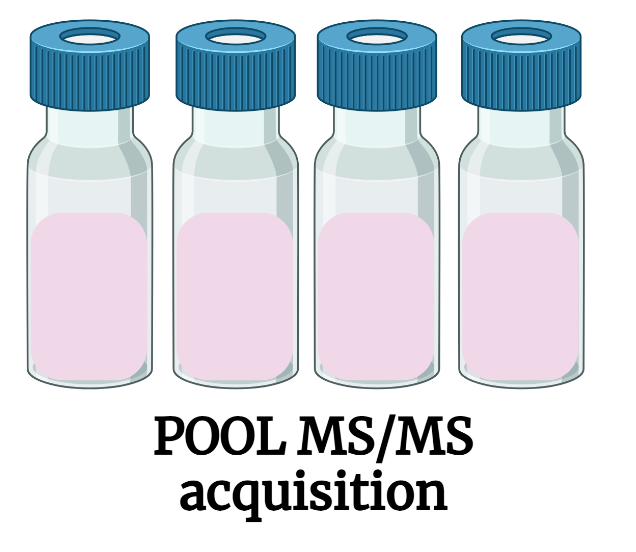 Enhanced Data dependent acquisition (DDA) using exclusion list
MS2 for lower concentration features
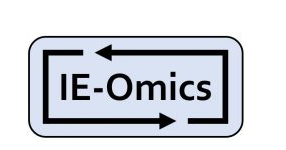 Feature identification
Precursor ion search (MS1)
Retention time search (RT)
MSMS spectral libraries (MS2)
Different annotation level
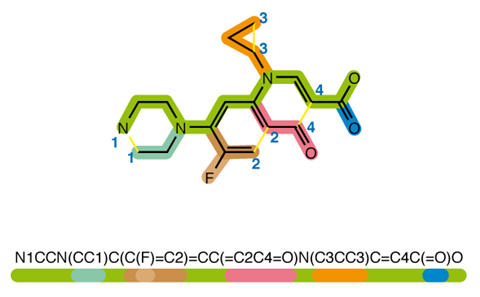 SMILES notation
Src: Wikipedia
Multiple conflicting annotations for single peak/feature
Non-comparable score of matches
GNPS: Gold, Silver, Bronze
LipidSearch: A, B, C
MzVault: MS similarity score
RT prediction models: Batch RMS values
SIRIUS: CANOPUS score
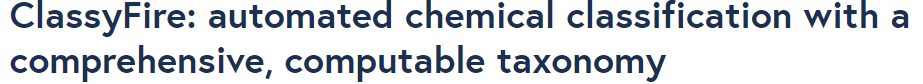 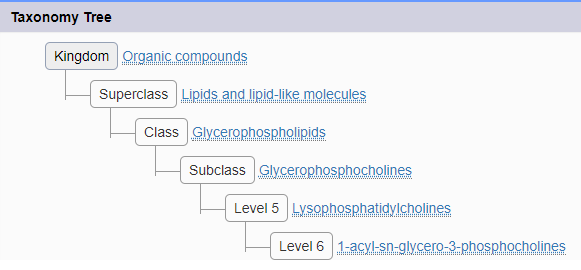 Retention time search
2. RT Modeling Based on cheminformatics (Retip)
In-house Calibration table
Standards
Targeted analysis
Regression based modeling (Carbon number, Double-bonds, Class-specific lipids)
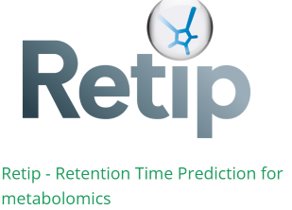 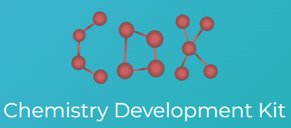 SMILES
ML models
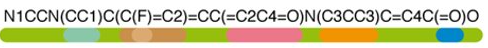 Molecular fingerprint
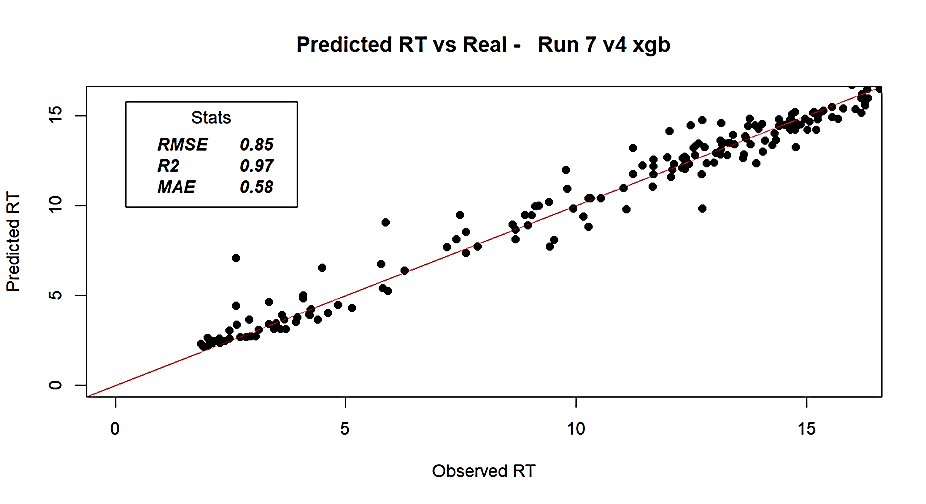 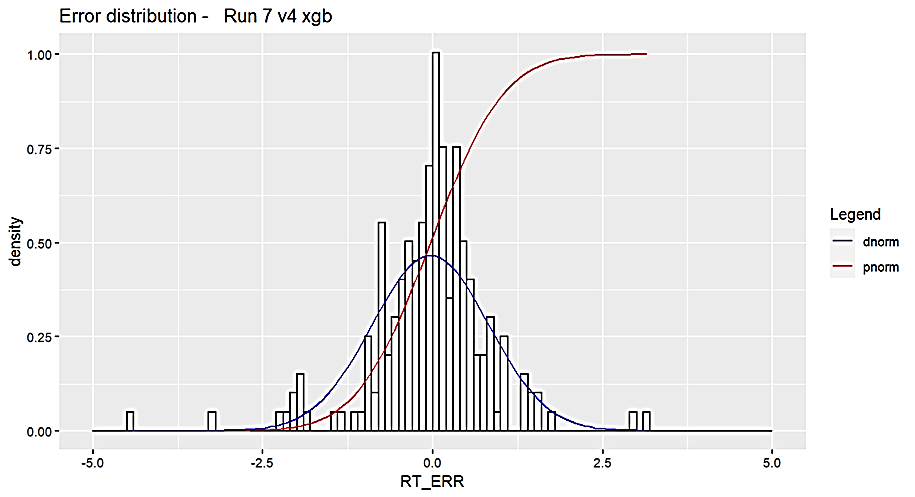 RT correction using landmark feature & QC
Multiple feature alignment algorithm
Replicate RT tolerance: RSD < 0.1 min
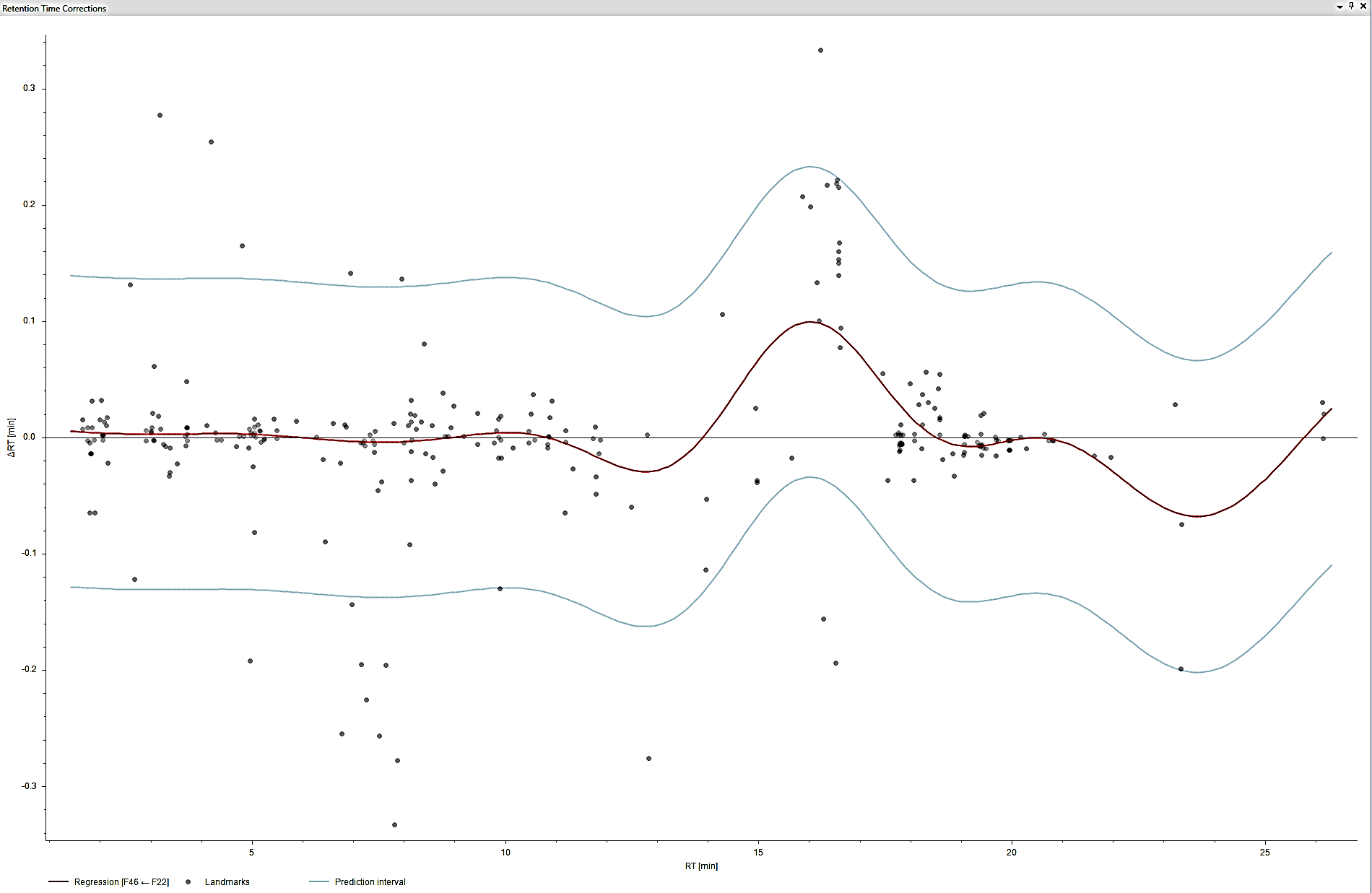 Use ML models to predict SMILES RT
Narrowing down of compounds annotation predicted RT & logP values
Full workflow v3
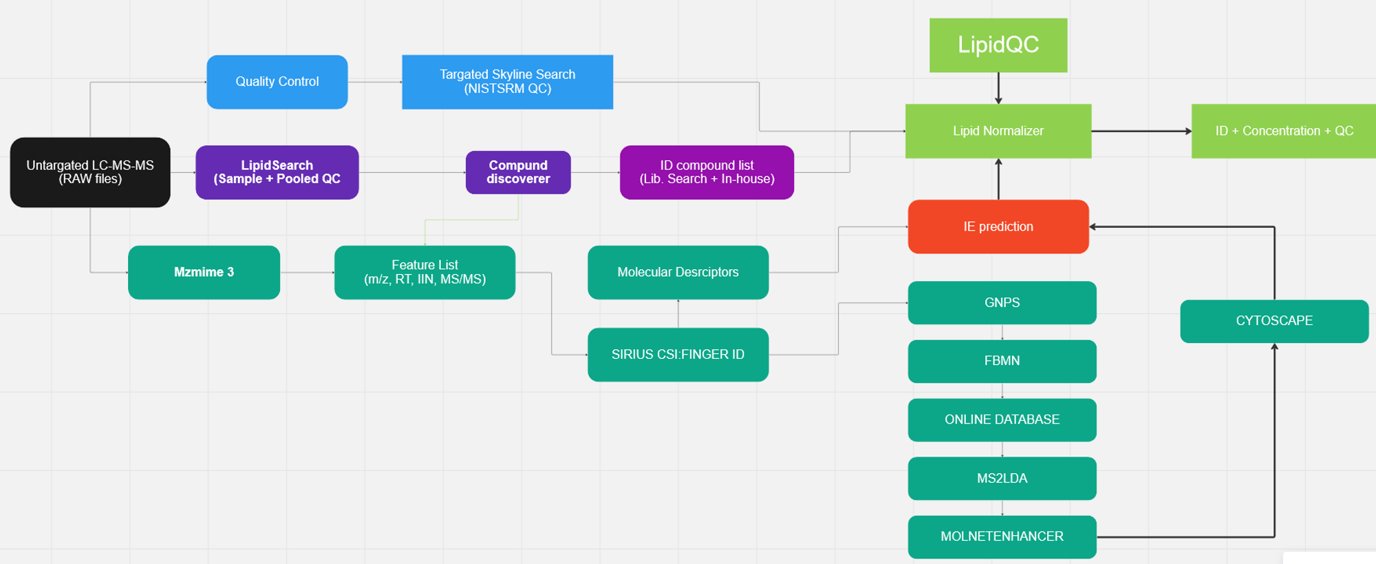 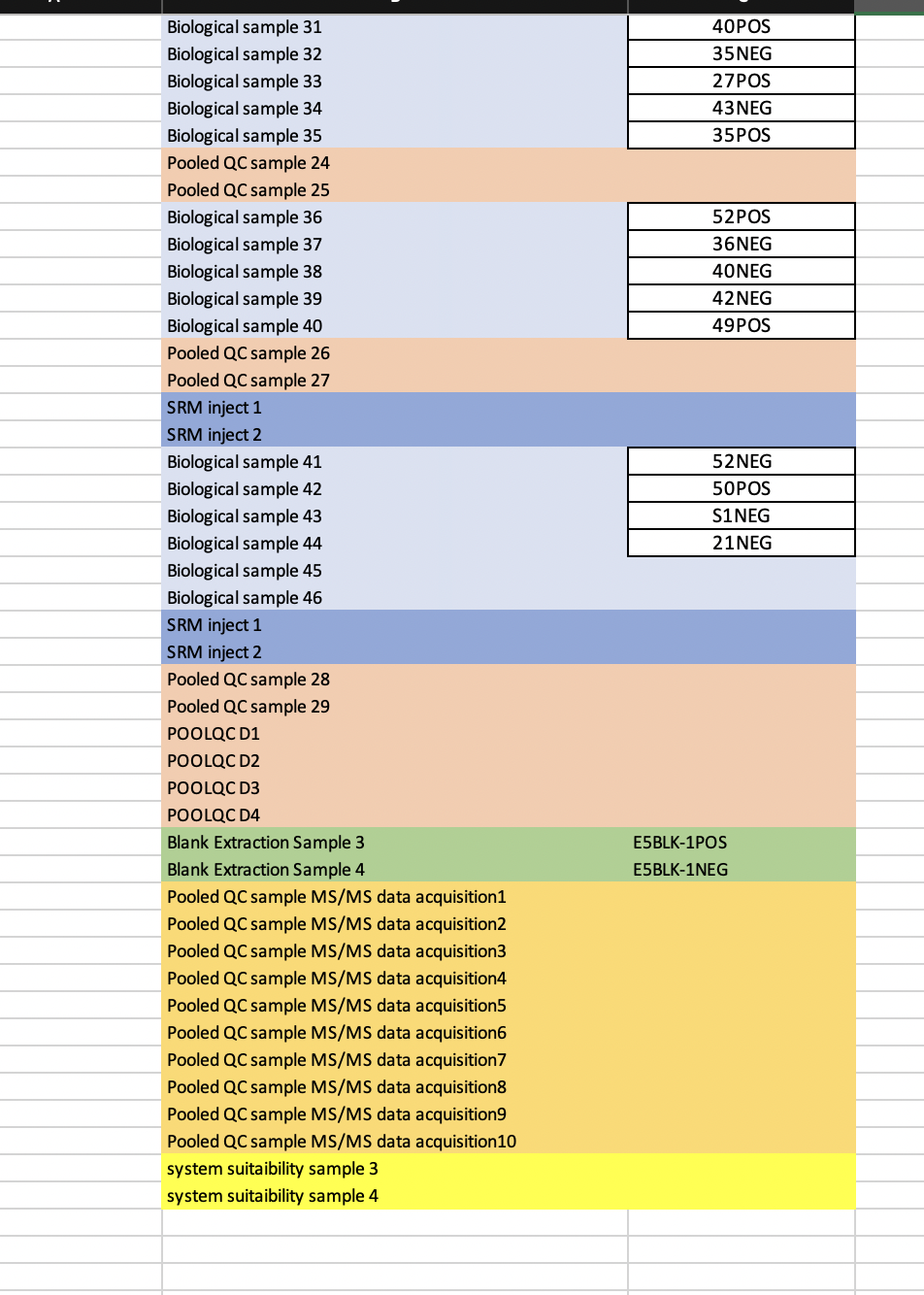 Sample worklist
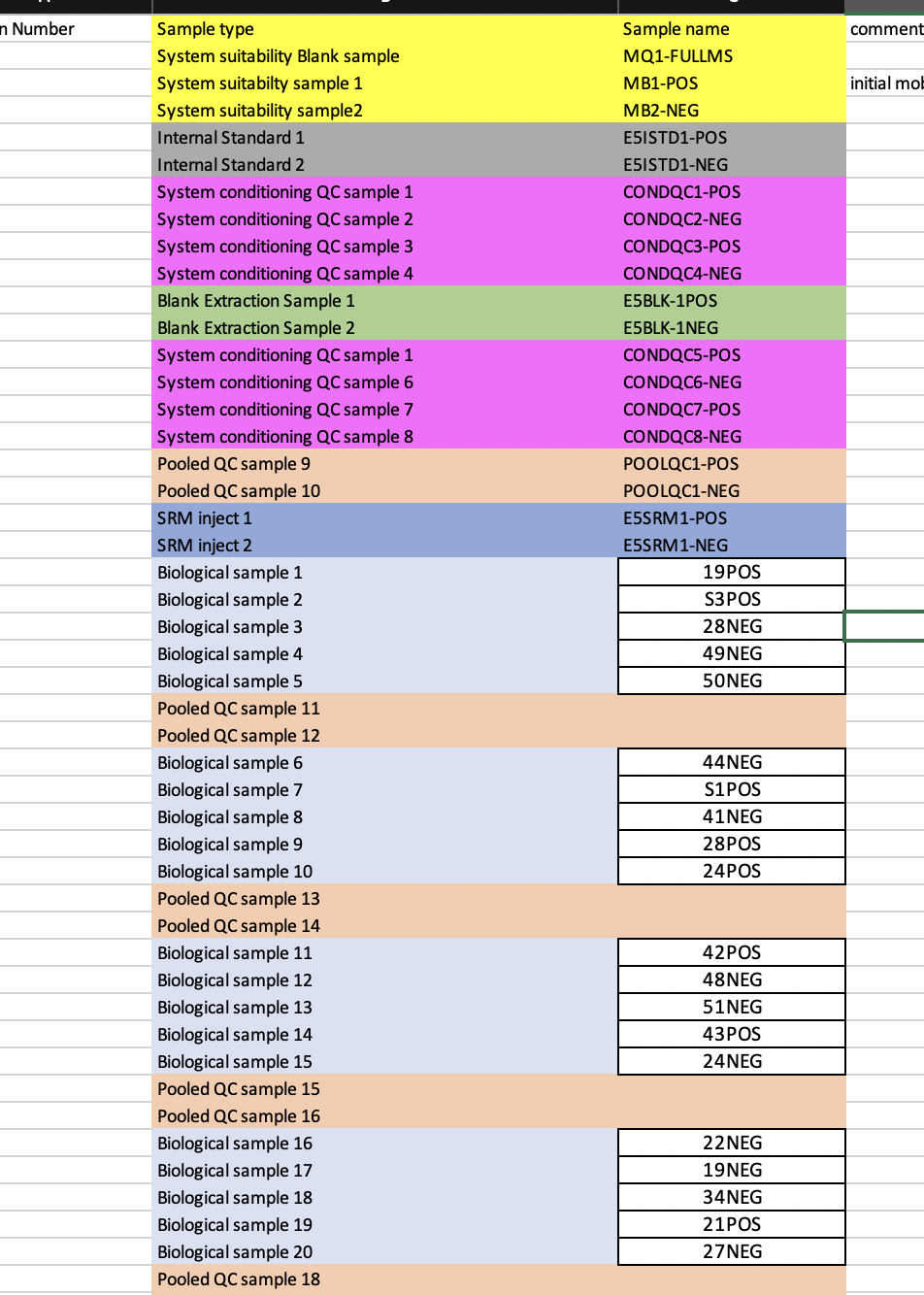 References
Potapov, A. M., Rozanova, O. L., Semenina, E. E., Leonov, V. D., Belyakova, O. I., Bogatyreva, V. Y., ... & Tiunov, A. V. (2021). Size compartmentalization of energy channeling in terrestrial belowground food webs. Ecology, 102(8), e03421.
Barrios, E. (2007). Soil biota, ecosystem services and land productivity. Ecological economics, 64(2), 269-285.
Creamer, R. E., Barel, J. M., Bongiorno, G., & Zwetsloot, M. J. (2022). The life of soils: Integrating the who and how of multifunctionality. Soil Biology and Biochemistry, 166, 108561.
Thies, J. E. (2015). Molecular approaches to studying the soil biota. Soil microbiology, ecology, and biochemistry, 151-185.
Su ding (thesis)
Fahy, E., Subramaniam, S., Murphy, R. C., Nishijima, M., Raetz, C. R., Shimizu, T., ... & Dennis, E. A. (2009). Update of the LIPID MAPS comprehensive classification system for lipids1. Journal of lipid research, 50, S9-S14.
Yang, K., & Han, X. (2016). Lipidomics: techniques, applications, and outcomes related to biomedical sciences. Trends in biochemical sciences, 41(11), 954-969.
Harayama, T., & Riezman, H. (2018). Understanding the diversity of membrane lipid composition. Nature reviews Molecular cell biology, 19(5), 281-296.
Laura Martin, M. (2011). Role of the regulation of cell lipid composition and membrane structure in the antitumor effect of 2-hydroxyoleic acid (Doctoral dissertation, Universitat de les Illes Balears).
Sohlenkamp, Christian, and Otto Geiger. "Bacterial membrane lipids: diversity in structures and pathways." FEMS microbiology reviews 40.1 (2016): 133-159.
Koelmel, J. P., Napolitano, M. P., Ulmer, C. Z., Vasiliou, V., Garrett, T. J., Yost, R. A., ... & Bowden, J. A. (2020). Environmental lipidomics: understanding the response of organisms and ecosystems to a changing world. Metabolomics, 16(5), 1-22.
Jeremy P. Koelmel, Nicholas M. Kroeger, Emily L. Gill, Candice Z. Ulmer, John A. Bowden, Rainey E. Patterson, Richard A. Yost, Timothy J. Garrett: Expanding lipidome coverage using LC-MS/MS data-dependent acquisition with automated exclusion list generation. Journal of the American Society for Mass Spectrometry. (2017) 28: 908. doi:10.1007/s13361-017-1608-0
Ulmer, Candice Z., et al. "LipidQC: method validation tool for visual comparison to SRM 1950 using NIST interlaboratory comparison exercise lipid consensus mean estimate values." Analytical chemistry 89.24 (2017): 13069-13073.
Schmid, Robin, et al. "Integrative analysis of multimodal mass spectrometry data in MZmine 3." Nature biotechnology (2023): 1-3.
Schmid, Robin, et al. "Ion identity molecular networking for mass spectrometry-based metabolomics in the GNPS environment." Nature communications 12.1 (2021): 3832.
Schmid, Robin, et al. "Ion identity molecular networking for mass spectrometry-based metabolomics in the GNPS
Wandy, Joe, et al. "Ms2lda. org: web-based topic modelling for substructure discovery in mass spectrometry." Bioinformatics 34.2 (2018): 317-318. environment." Nature communications 12.1 (2021): 3832.
Ernst, Madeleine, et al. "MolNetEnhancer: Enhanced molecular networks by integrating metabolome mining and annotation tools." Metabolites 9.7 (2019): 144.
Dührkop, Kai, et al. "SIRIUS 4: a rapid tool for turning tandem mass spectra into metabolite structure information." Nature methods 16.4 (2019): 299-302.
Bonini, Paolo, et al. "Retip: retention time prediction for compound annotation in untargeted metabolomics." Analytical chemistry 92.11 (2020): 7515-7522.